Příklady užití kladky...
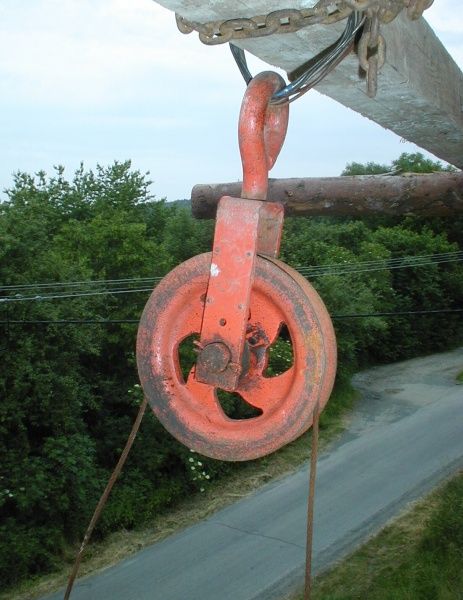 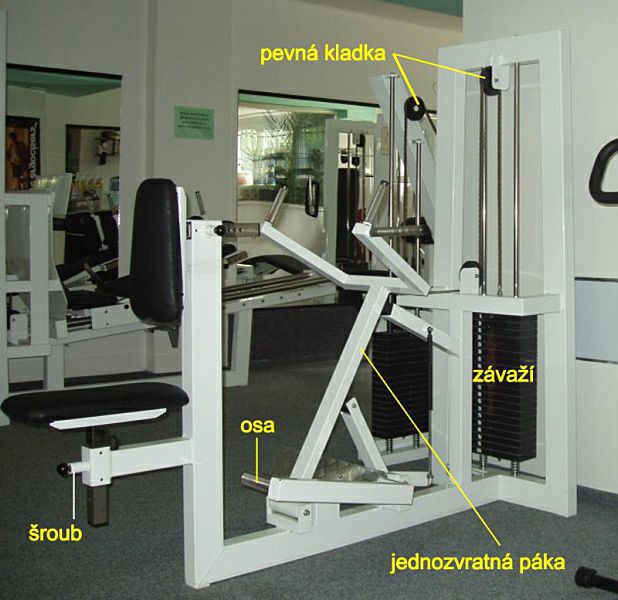 Při použití pevné kladky se velikost síly nemění, pouze její směr
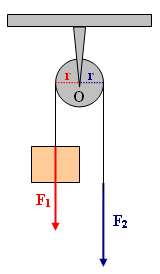 Práce vykonaná při zvedání tělesa pomocí pevné kladky je stejná jako bez použití kladky
Při použití volné kladky se velikost síly zmenší na polovinu, musíme však působit po dvakrát delší dráze
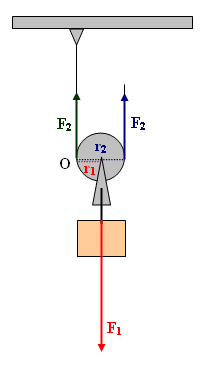 Práce vykonaná při zvedání tělesa pomocí volné kladky je stejná jako bez použití kladky
Při použití kladkostroje se velikost síly zmenší na polovinu, musíme však působit po dvakrát delší dráze
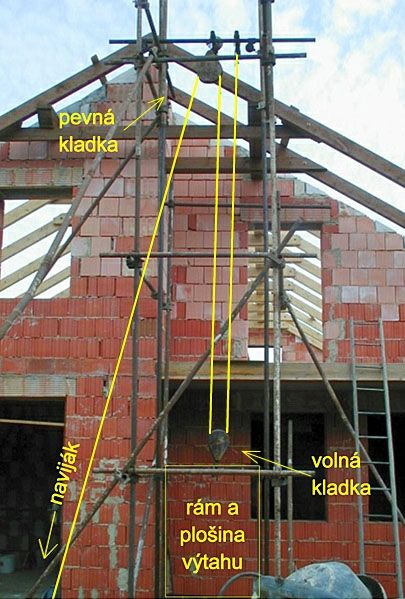 Práce vykonaná při zvedání tělesa pomocí kladkostroje je stejná jako bez použití kladkostroje
Jak velkou práci vykonáme, budeme-li zvedat závaží o hmotnosti 5 kg do výšky 2 m
a) pomocí pevné kladky
Při zvedání vykonáme práci 100 J.
Jak velkou práci vykonáme, budeme-li zvedat závaží o hmotnosti 5 kg do výšky 2 m
b) pomocí kladkostroje
Při zvedání vykonáme práci 100 J.